Idioma español
Materia
Nombre del docente
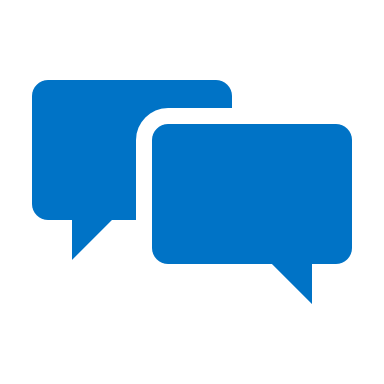 Canvas de diseño 
Diálogos deliberativos
Tema
Semestre
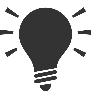 Resultado de la investigación
Etapas
Contenidos
Subcompetencias
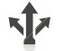 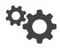 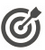 Las etapas deben ser descritas con claridad para poder ejecutarlas de manera integral y completa.
Selección del ambiente: se encuadra el tipo de ambiente donde se desarrolla la estrategia, puede ser un aula, un foro, una mesa redonda entre otras. 
Organización de los equipos: el alumnado es distribuido de manera equilibrada para constituir grupos de trabajo. 
Exposición del tópico de investigación: se da contexto a los grupos de trabajo  sobre lo que tendrán que investigar y sustentar durante su Diálogo Deliberativo. 
Investigación: los grupos se dedican a recolectar evidencias sobre el tema de estudio. 
Discusión: se exponen las evidencias del tema, se analizan los enfoques y se delibera sobre cuál es el más fundamentado o el que podría ser complementario a otro punto. 
Deliberación: Se asigna un grupo tomador de decisiones quienes tendrán que deliberar sobre la evidencia e investigación, construyendo definiciones, acuerdos de terminología, políticas, normas a seguir según el tema.
Listado de  las subcompetencias que desarrollará el estudiantado durante el reto.
¿Qué necesita saber el alumnado para lograr las subcompetencias, para iniciar  la investigación y generar un argumento para la deliberación?

a) Listado de contenidos:

Conceptuales (hechos, conceptos, principios y teorías)
Procedimentales (técnicas, procedimientos y habilidades) 
Actitudinales (actitudes y valores)

b) Listado de puntos a abordar en el argumento para la deliberación
Descripción del producto o servicio elaborado por el estudiantado, como resultado de la investigación
4
Evidencias de competencia
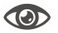 Listado de evidencias, observables y medibles, que demuestran el aprendizaje logrado por el estudiantado (saber hacer, saber ser y saber transmitir).
5
2
3
1
Riesgos 
potenciales
Evaluación y entrega final de los resultados
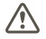 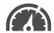 Desglose de los entregables y criterios a considerar.
¿Cuáles son algunos de los riesgos que probablemente se enfrentarán al solucionar el reto? ¿Cómo se pueden superar? 

Esta lista ayudará a desarrollar un plan de administración de riesgos.
7
6
Idioma español
Bienestar humano, desarrollo sustentable y entorno construido
Raquel Solís
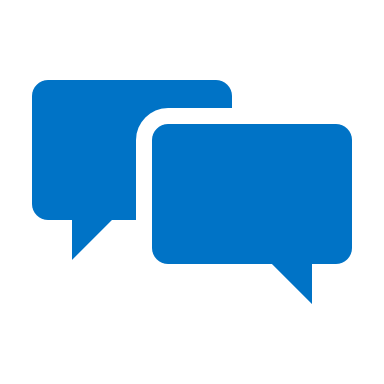 Canvas de diseño 
Diálogos deliberativos
La contaminación del aire y sus consecuencias
1er Semestre
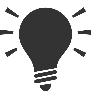 Resultado de la investigación
Etapas
Contenidos
Subcompetencias
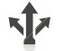 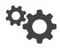 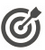 Selección del ambiente: Se hará un foro dentro del aula.
Organización de los equipos:  el alumnado trabajará en equipos de 4 alumnos. 
Exposición del tópico de investigación: el foco de investigación es – “el aire como recurso de vida, la contaminación y las consecuencias en el bienestar humano y los ecosistemas”
Investigación: el grupo se dividirá en equipos y tendrán que hacer una lluvia de ideas centrales, posteriormente una propuesta de mejora en materia de “Sustentabilidad del aire”. Usar al menos 5 fuentes de información oficiales de organizaciones y artículos de divulgación científica
Discusión: Se expondrán las ideas de cada equipo y sus propuestas. Tendrán que estar fundamentadas en al menos 5 fuentes.. 
Deliberación: Cuando se termine la exposición, cada equipo deliberará sobre las soluciones, llegando a un consenso. Posterior a eso, se expondrán los resultados y se tendrá que deliberar cuál es la mejor propuesta.
SEG0404 Compromiso ciudadano para la transformación social – Nivel de dominio A

SEG0604 Comunicación dialógica – Nivel de dominio A
a) Listado de contenidos:
Conceptuales 
Contaminación del aire.
Causas principales de contaminación del aire.
Consecuencias principales en los ecosistemas de la contaminación del aire.
Consecuencias principales en la salud y bienestar humano de la contaminación del aire.
Soluciones para la disminución de la contaminación de aire y sus efectos nocivos en la salud
Procedimentales (técnicas, procedimientos y habilidades) 
Técnicas de trabajo colaborativo
Técnicas de investigación y discriminación de fuentes de  información 
Actitudinales (actitudes y valores)
Respeto, empatía y ética científica.

b) Listado de puntos a abordar en el argumento para la deliberación
Contaminación de aire: causas, consecuencias y soluciones.
Se entregará un reporte de solución a la problemática de la contaminación del aire, presentando la solución en un Power Point de no más de dos slides.
4
Evidencias de competencia
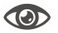 Un reporte crítico al final del diálogo  deliberativo, en el que integrará la investigación y análisis de los resultados de todos los diálogos expuestos.
5
3
1
2
Riesgos 
potenciales
Evaluación y entrega final de los resultados
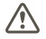 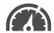 Un reporte crítico al final del diálogo que contenga dos etapas:
Etapa 1: Previo al diálogo, durante el proceso de investigación 
Análisis teórico
Atención de problemas sociales
Metodologías de participación
Responsabilidad social
Etapa 2: Posterior al diálogo deliberativo
Análisis de la información 
Análisis de la argumentación
Análisis de interlocutores
La entrega se hará vía electrónica por medio de Canvas, en el apartado correspondiente a la Evidencia 1.
Grupos de diferente tamaño. 
Falta de sinergia en los equipos.
Fuentes no confiables de información.
7
6
Idioma español
Materia
Nombre del docente
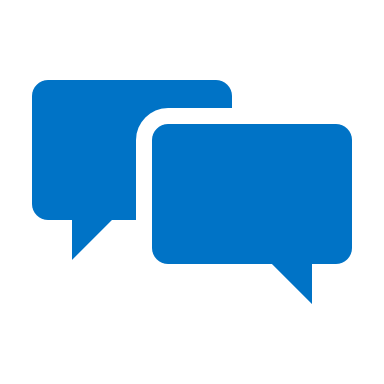 Canvas de diseño 
Diálogos deliberativos
Tema
Semestre
Listado de  las subcompetencias que 
desarrollará el estudiantado 
durante el reto.
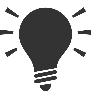 Etapas
Contenidos
Resultado de la investigación
Subcompetencias
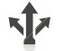 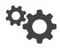 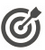 Selección del ambiente: 



Organización de los equipos: 



Exposición del tópico de investigación:



Investigación: 



Discusión: 



Deliberación:
a) Listado de contenidos:

Conceptuales (hechos, conceptos, principios y teorías)


Procedimentales (técnicas, procedimientos y habilidades) 


Actitudinales (actitudes y valores)



b) Listado de puntos a abordar en el argumento para la deliberación
4
Evidencias de competencia
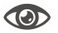 5
2
3
1
Riesgos 
potenciales
Evaluación y entrega final de los resultados
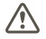 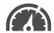 7
6